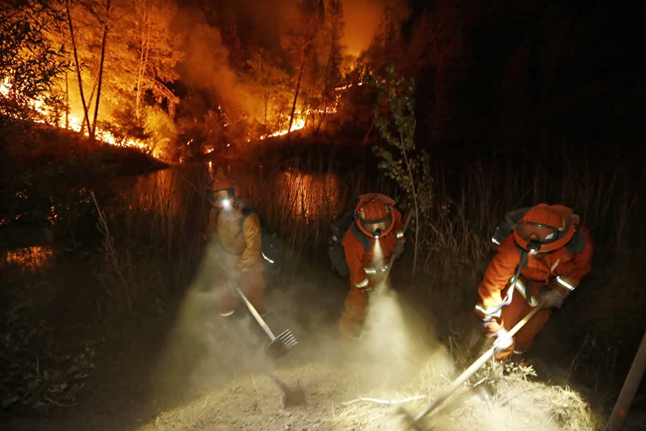 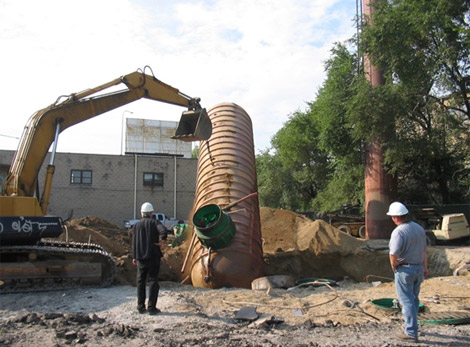 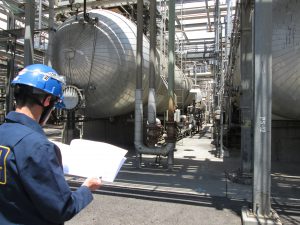 2019
 CUPA CONFERENCE
SPONSORSHIP OPPORTUNITIES
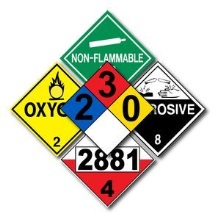 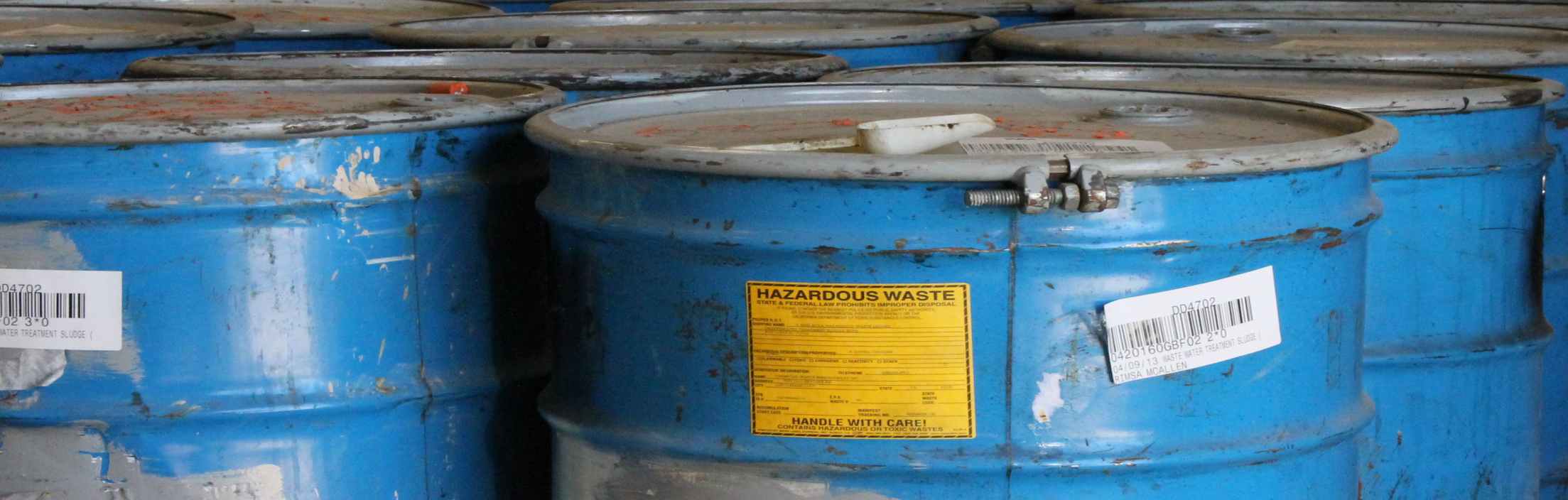 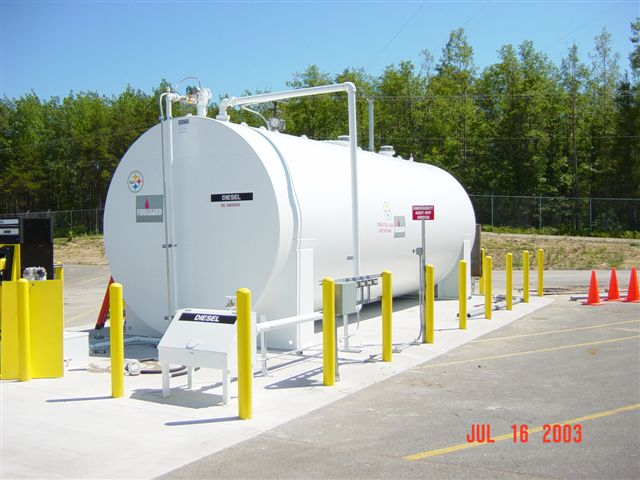 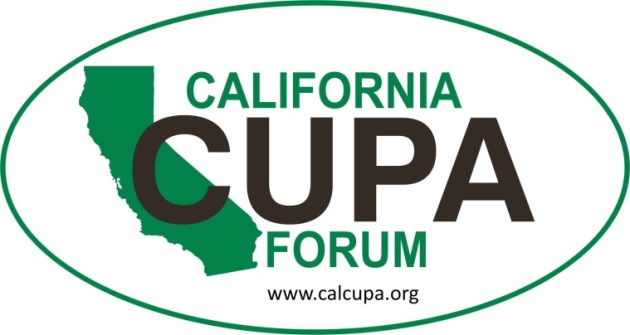 The California CUPA Forum is a non-profit 501(c)(6) statewide association (Tax ID# 95-4720243) 
81 Certified Unified Program Agencies and 24 Participating Agencies  implement the Unified Program.   
There are over 6,000 member accounts in the calcupa.org website.
Introduction

The organization works with the Office of the State Fire Marshal, the California Office of Emergency Services, the Department of Toxic Substances Control, the State Water Resources Control Board and Cal EPA to update and continuously improve the Unified Program for the agencies, businesses and the communities we serve.  

For the past 20 years, the California CUPA Forum Board has invited both government entities and industries to attend and receive the same training at the annual training conference.

The California CUPA Forum's focus is on how we can work with all parties, both internal and external, to:
Develop guidance, regulations, and policies regarding CUPA administration.
Establish positions on statewide issues affecting CUPAs and provide a unified CUPA response to  such issues.
Coordinate an information exchange between CUPAs and the State on statewide issues.
Assist in making professional training available to both CUPA agencies and industry.
DESCRIPTION AND SPONSOR BENEFITS

Media Wall Sponsor
Sponsor receives:
"Sponsored by" slide throughout the video display on sponsored day
Recognition one-sheet in 2,000+ conference notebooks
Recognition on sponsor slide in breakfast, lunch and reception slide show
Sponsorship logo in Sponsorship Information posted at calcupa.org
Literature space for your promotional materials
Acknowledgement at the Opening Ceremony



General Specs:
-	One 7’x 12’ LCD video wall comprised of 9) 55” seamless LCD displays
 
-	Located on the main floor behind Registration
 
-	Standard utilization includes one input source across all displays
 
-	Total wall standard resolution @ 1920x1080 60 Hz resolution
 
Features:
Logo Branding - Brand Recognition with Company Logos for Sponsors and
     Exhibitors
 
Agenda Display - Attendees will be kept up to date with changes in real time 
     to the Schedule of Events and Meeting Locations.
 
Featured Events - Opening Ceremony with featured Keynote Speaker, announcement
     of Unified Program Leadership Awards, Student Research and CUPA Cup winners
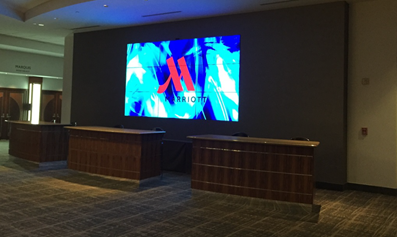 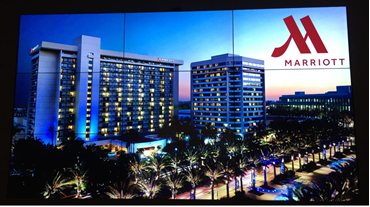 Notebook Sponsor
Sponsor receives:
Recognition on Media Wall display
Debossed logo on the back of 2,000+ conference notebooks
Recognition on sponsor slide in breakfast, lunch and reception slide show
Sponsorship logo in Sponsorship Information posted at calcupa.org
Literature space for your promotional materials


General Specs:
-	Artwork must be received as a one color EPS file
 
-	Maximum number of sponsors = 6
 
-	Deadline to participate as a sponsor is November 30, 2018
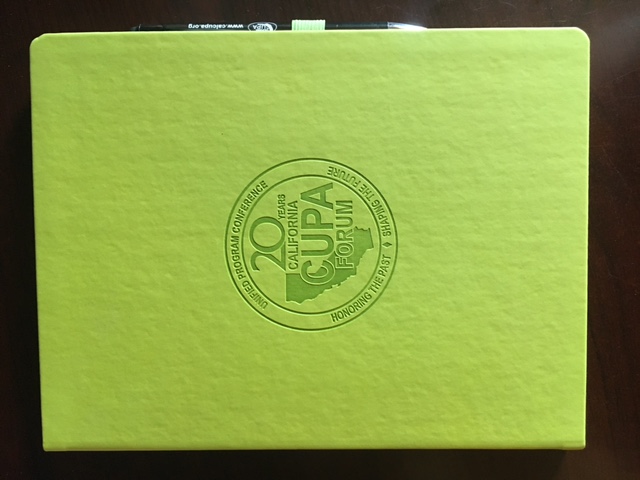 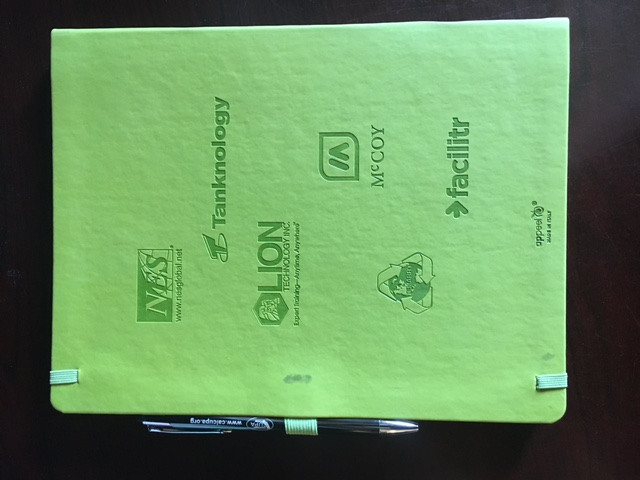 Name Badge Sponsor
Sponsor receives:
Logo on 2,000+ double-sided name badges
Recognition on sponsor slide in breakfast, lunch and reception slide show
Sponsorship logo in Sponsorship Information posted at calcupa.org
Literature space for your promotional materials


General Specs:
 
Maximum number of sponsors = 1

-    Deadline to participate as a sponsor is December 31, 2018



Name Badge Lanyard Reel Sponsor
Sponsor receives:
Recognition on sponsor slide in breakfast, lunch and reception slide show
Sponsorship logo in Sponsorship Information posted at calcupa.org
Literature space for your promotional materials

General Specs:
 
 
-    Deadline to participate as a sponsor is December 31, 2018
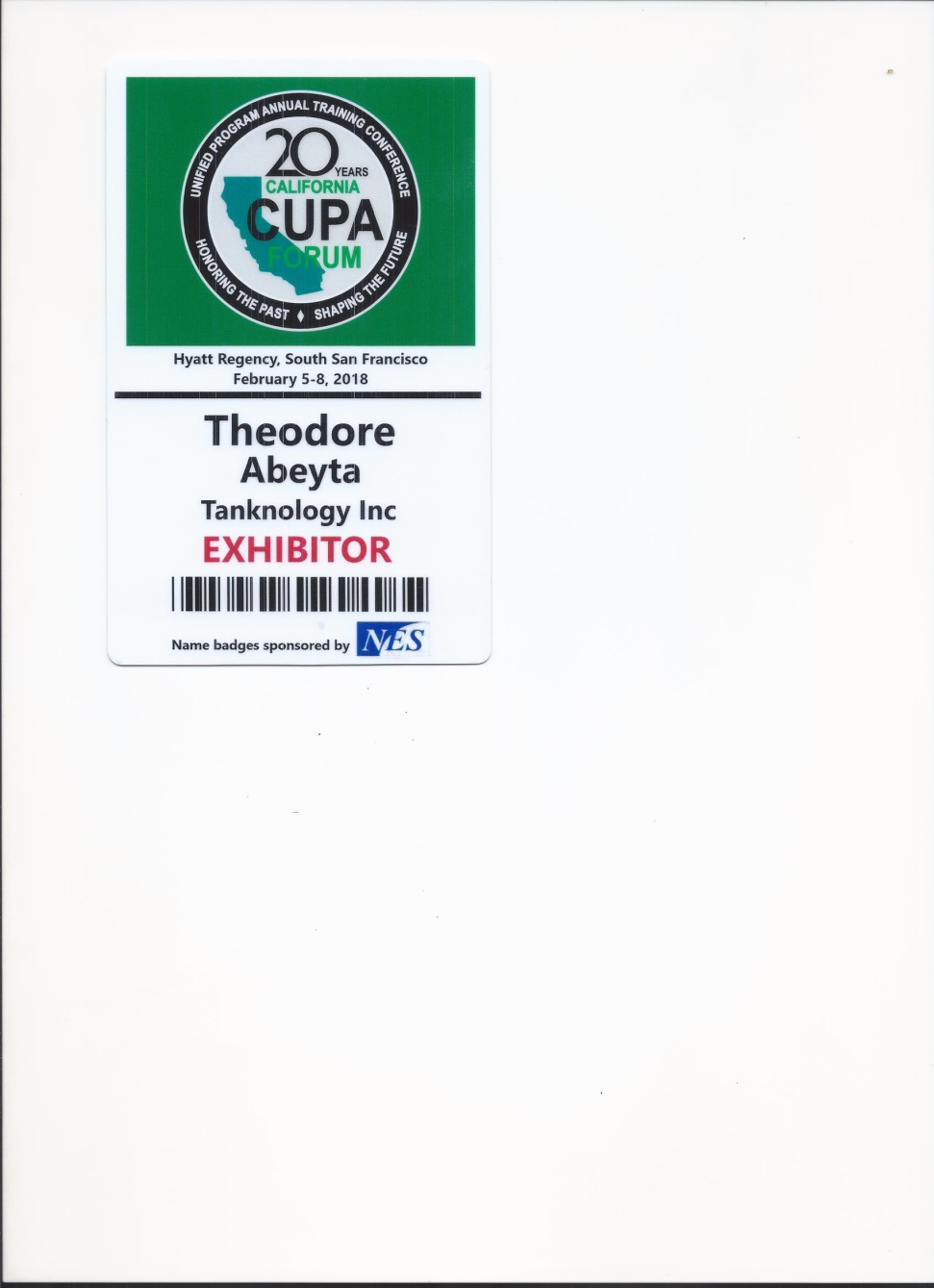 Sample of last year’s badge
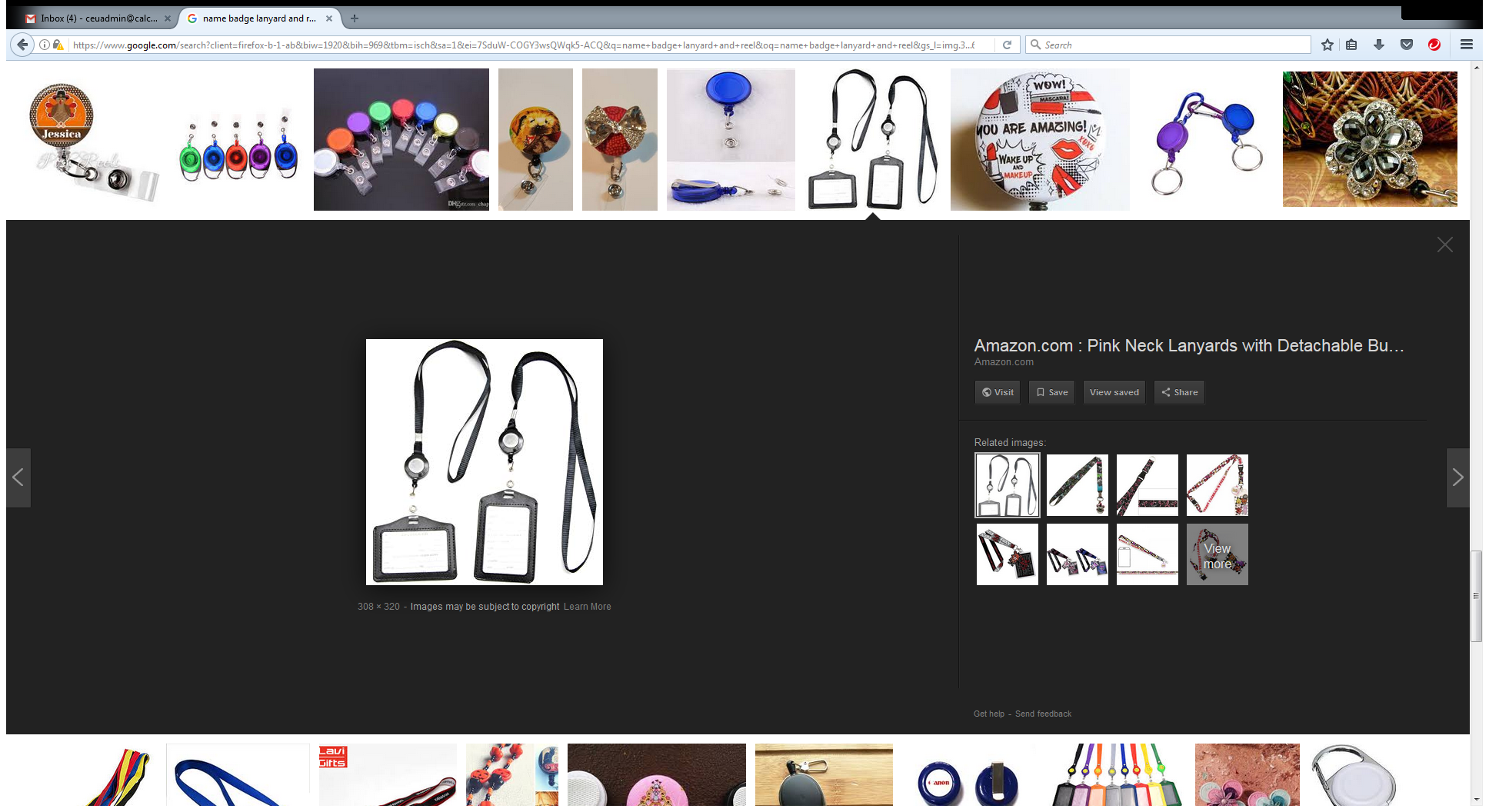 Coffee Service Sponsor
Sponsor receives:
Recognition on Media Wall display (sponsorship day only)
Recognition at coffee station
Recognition on sponsor slide in breakfast, lunch and reception slide show
Sponsorship logo in Sponsorship Information posted at calcupa.org
Literature space for your promotional materials



Golf Tournament Sponsor
Sponsor receives:
Recognition on sponsor slide in breakfast, lunch and reception slide show
Sponsorship logo in Sponsorship Information posted at calcupa.org
Literature space for your promotional materials
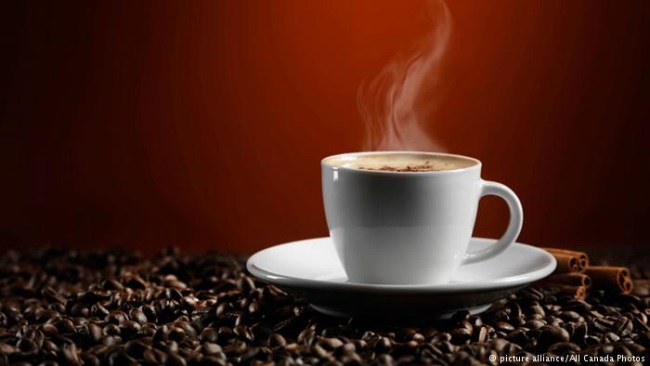 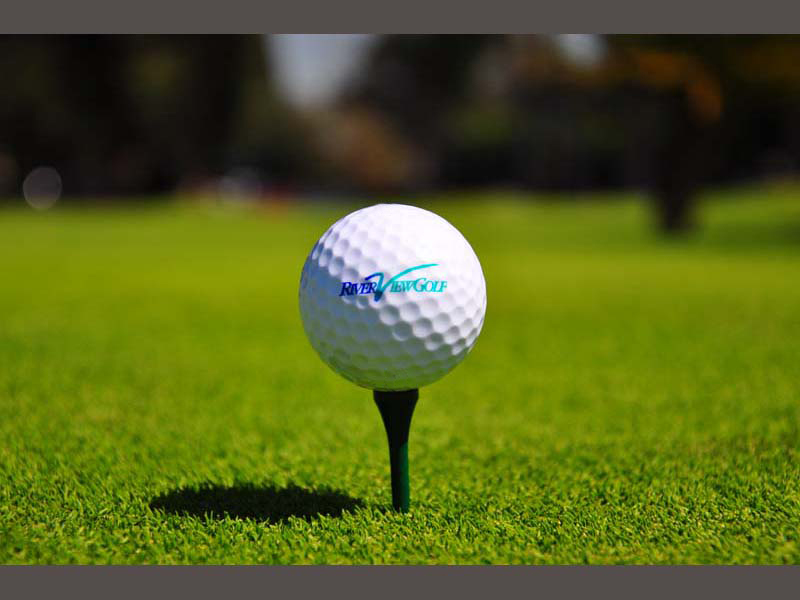 WISH LIST
Golf Towels
Golf Caps
Golf Balls
Ball Markers
Divot Tools
Golf Umbrellas
Golf Coolers
Industry Stakeholders Meeting
Sponsor receives:
Recognition slide in meeting room
Recognition on sponsor slide in breakfast, lunch and reception slide show
Brochure table space in meeting room
Sponsor sign at hors ‘d oeuvres table




Opening Ceremony Sponsor
Sponsor receives:
Recognition on Media Wall display (Monday & Tuesday)
Recognition one-sheet in 2,000+ conference notebooks
Recognition on sponsor slide in breakfast, lunch and reception slide show
Acknowledgement at Opening Ceremony
Sponsorship logo in Sponsorship Information posted at calcupa.org
Literature space for your promotional materials




Wednesday Cookie Break Sponsor
Sponsor receives:
Recognition on Media Wall display (Monday, Tuesday & Wednesday)
Recognition at Wednesday afternoon cookie station
Recognition on sponsor slide in breakfast, lunch and reception slide show
Sponsorship logo in Sponsorship Information posted at calcupa.org
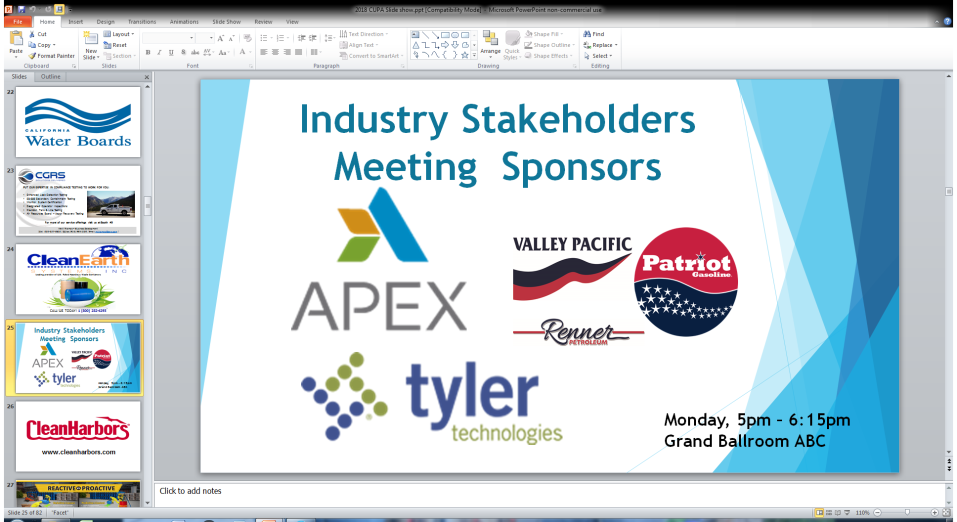 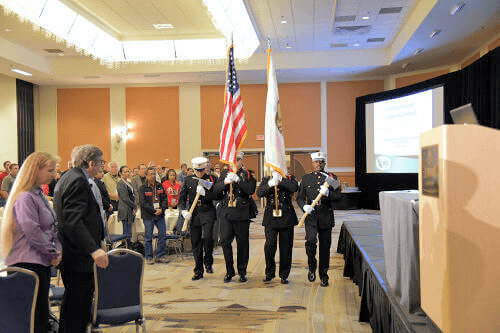 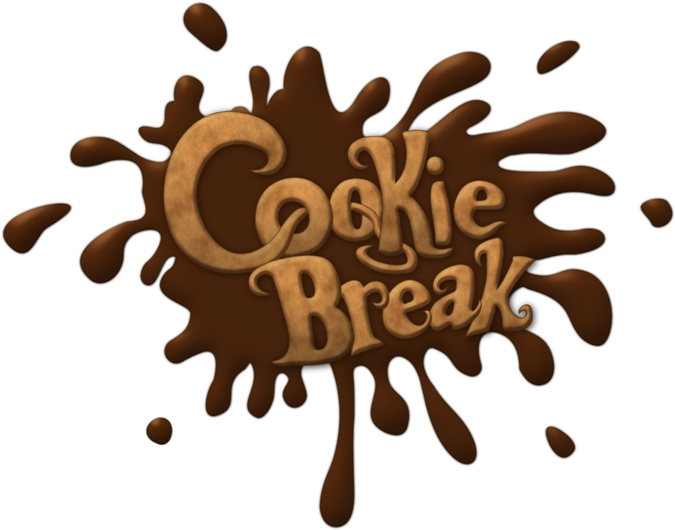 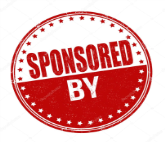 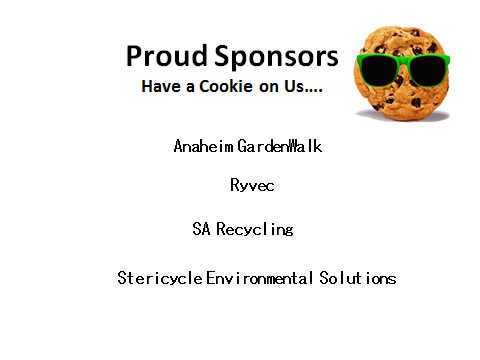 Welcome Reception Sponsor
Sponsor receives:
Recognition on Media Wall display (Monday & Tuesday)
Recognition one-sheet in 2,000+ conference notebooks
Recognition on sponsor slide in breakfast, lunch and reception slide show 
Acknowledgement at Welcome Reception
Sponsorship logo in Sponsorship Information posted at calcupa.org
Literature space for your promotional materials



Band Sponsor
Sponsor receives:
Recognition on Media Wall display (Monday, Tuesday & Wednesday)
Acknowledgement at Reception
            (Welcome Reception – Tuesday, 2/26, from 4:45pm – 6:00pm)
            (Vendor Reception – Wednesday, 2/27,  from 4:45pm to 6:00pm)
Recognition on sponsor slide in breakfast, lunch and reception slide show
Sponsorship logo in Sponsorship Information at calcupa.org
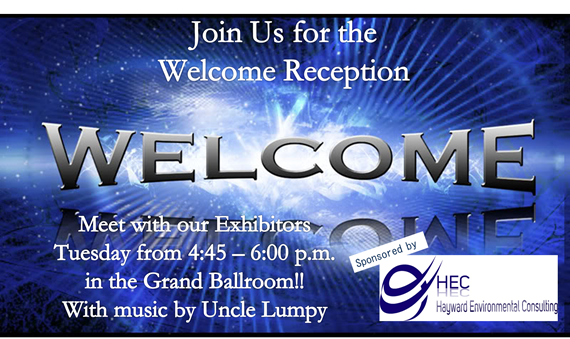 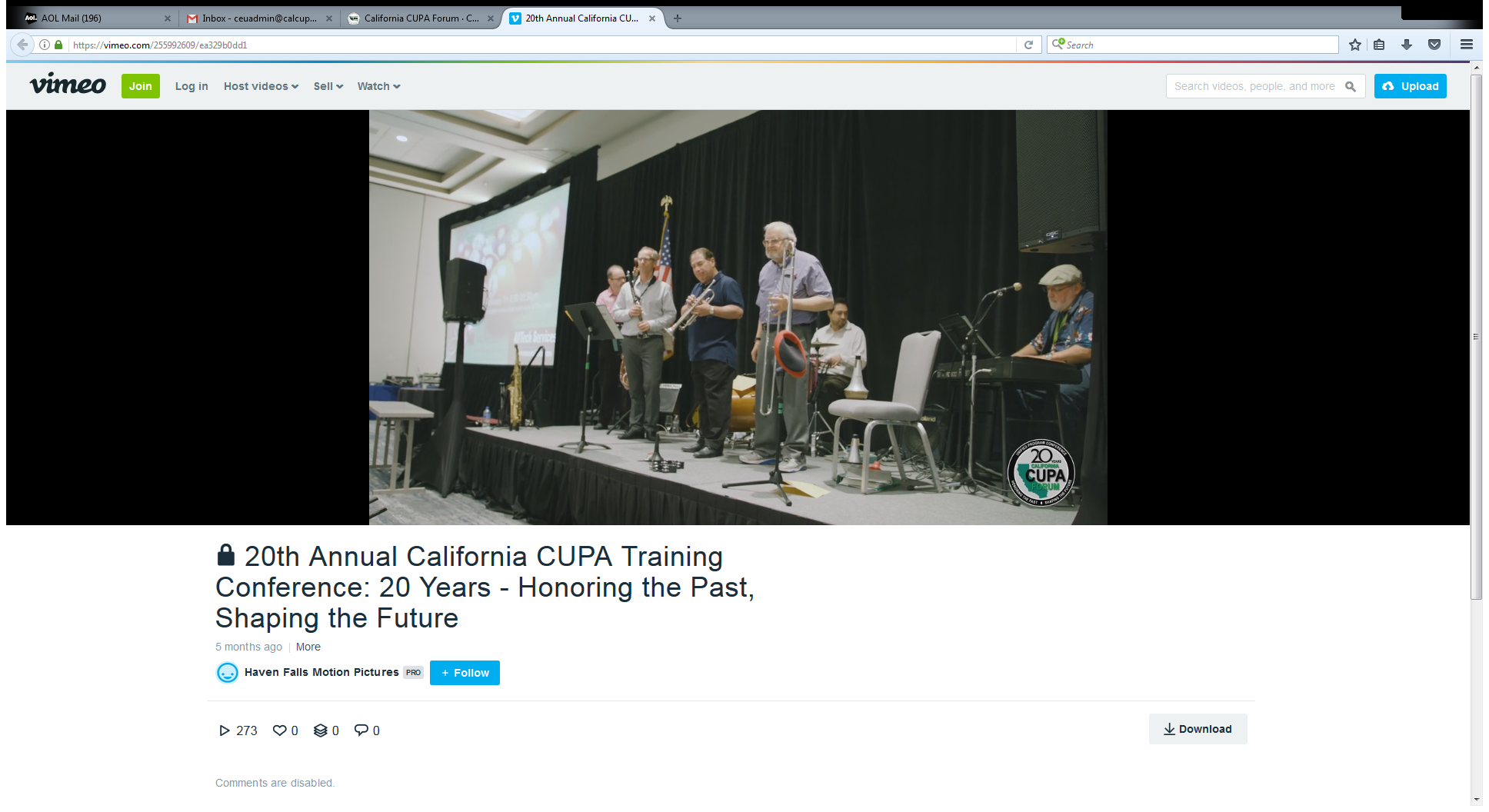 CUPA Cup Event Sponsors
Sponsors receive:
Recognition on Media Wall display (Tuesday & Wednesday)
Recognition on CUPA Cup one-sheet in 2,000+ conference notebooks
Recognition on sponsor slide in breakfast, lunch and reception slide show 
Sponsorship logo in Sponsorship Information posted at calcupa.org
Literature space for your promotional materials

CUPA CUP Corn Hole (competitive event)







Casino / Ping Pong (non-competitive events)
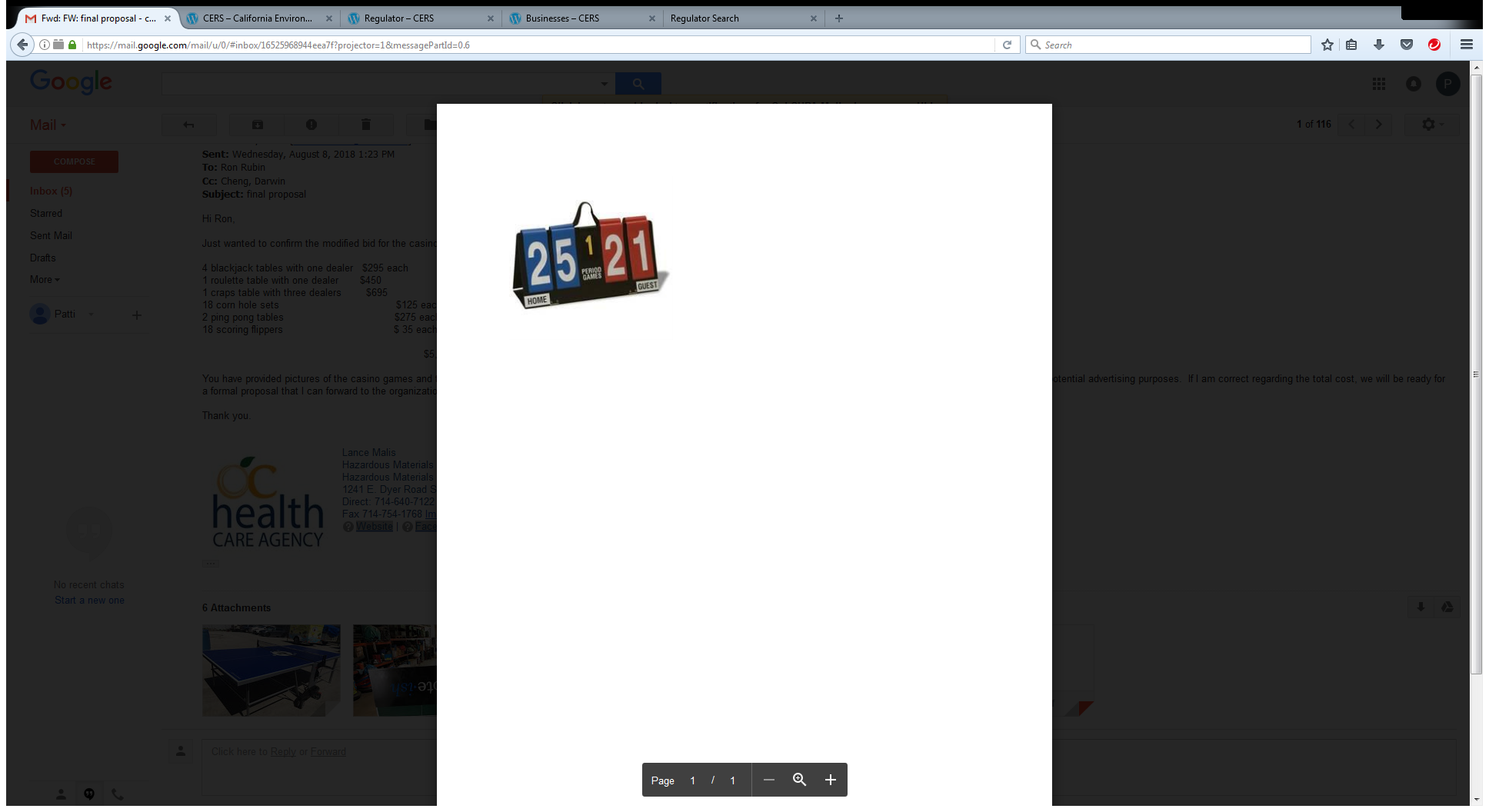 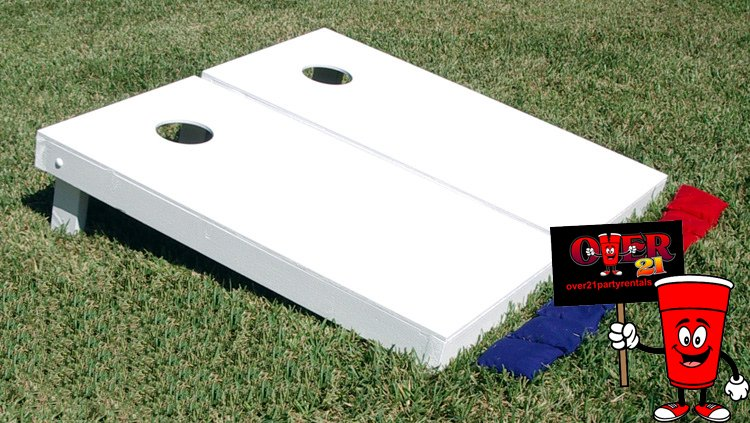 Sponsored by (your name here)
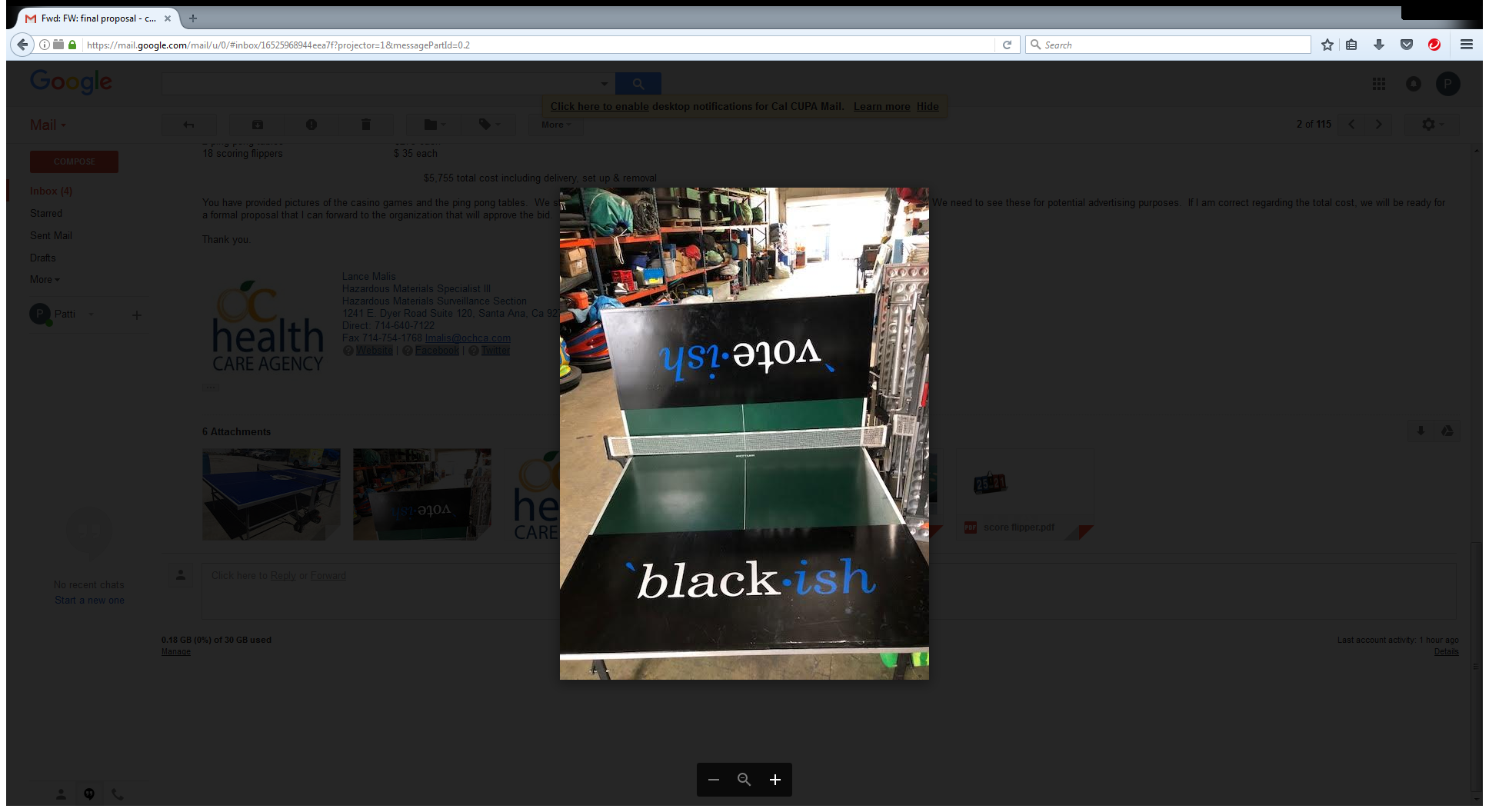 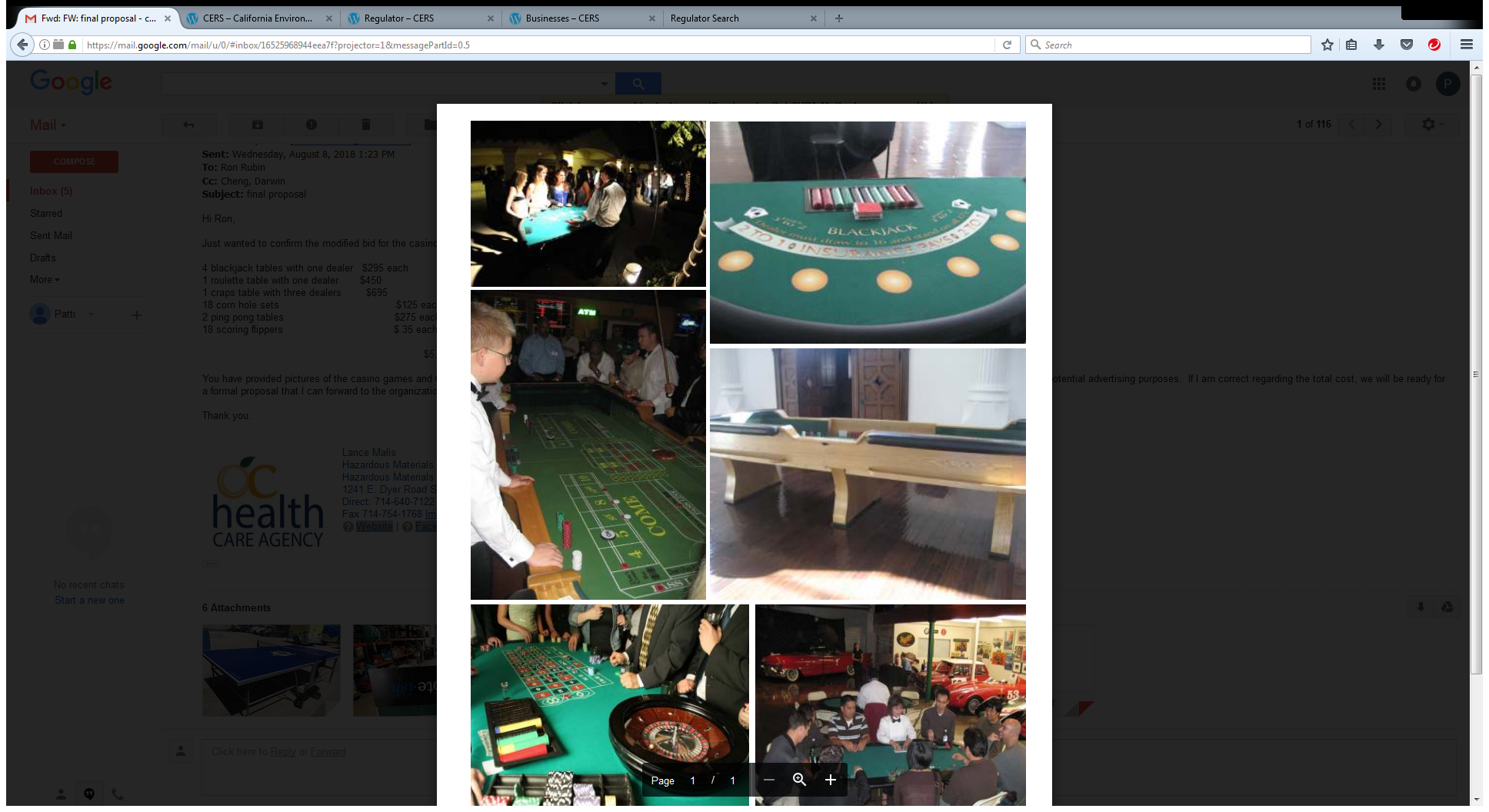 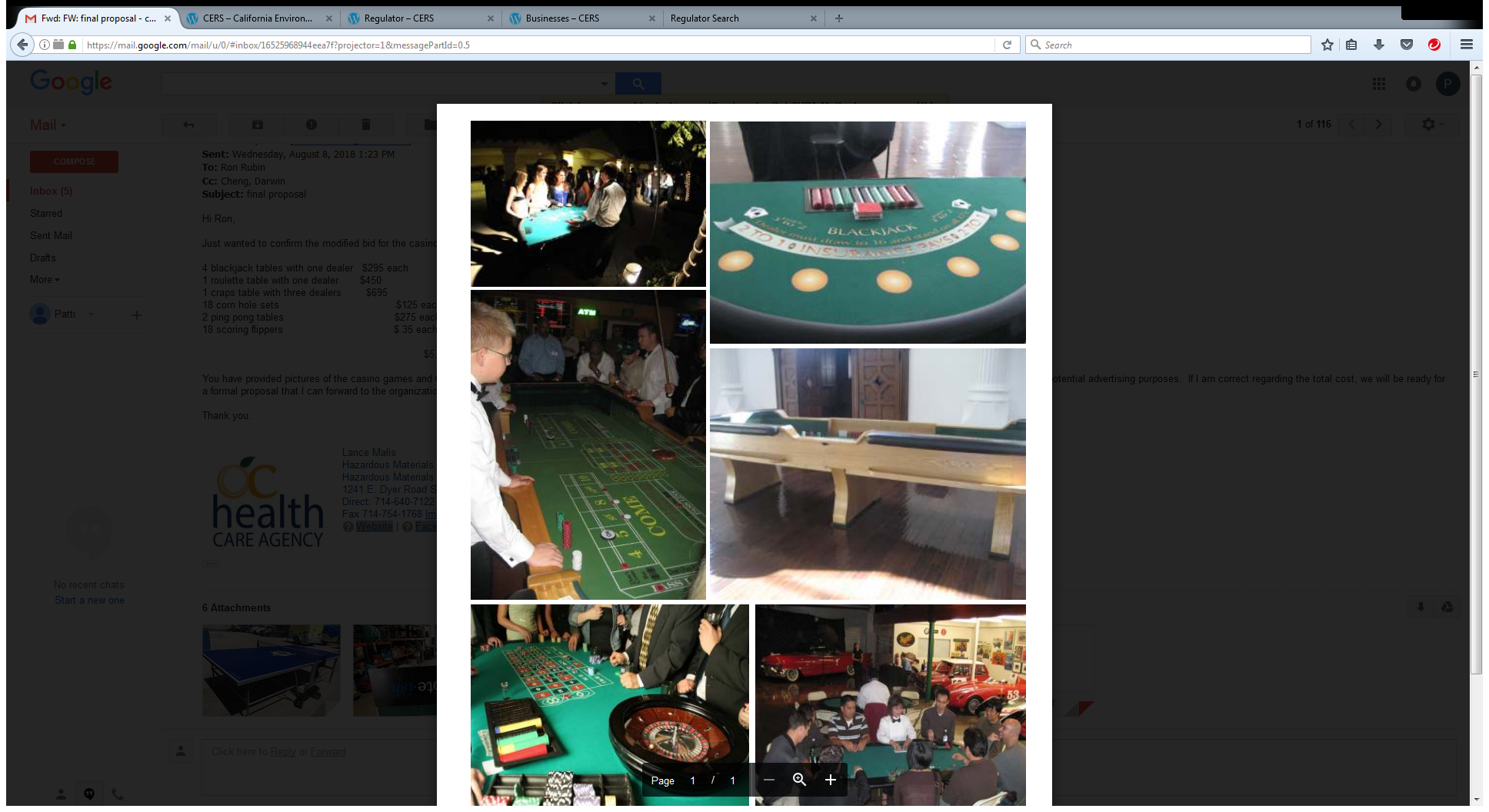 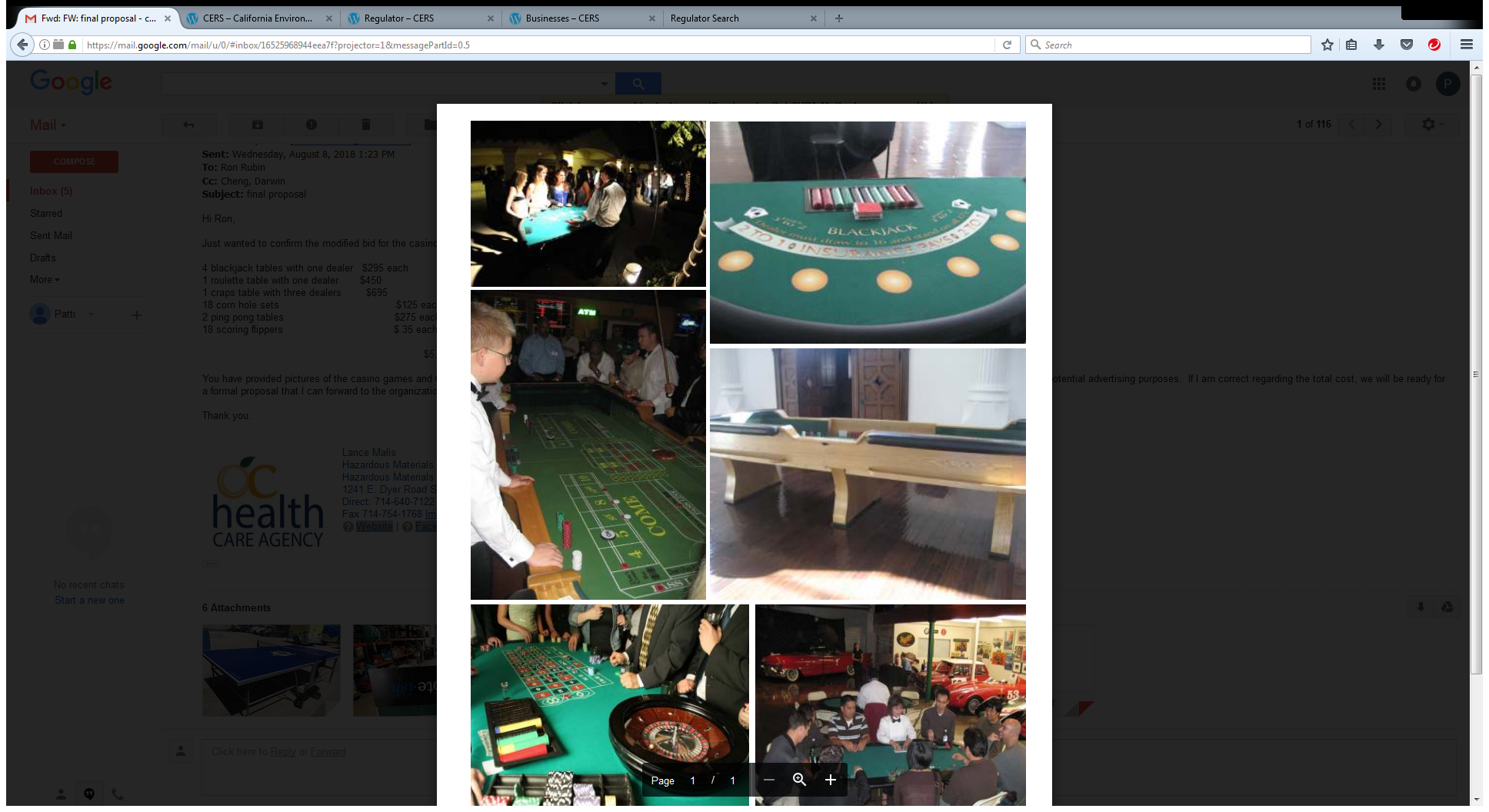 Sponsor and Exhibitor Enhancements – to be purchased directly through the Marriott

                     Keg 				   	      Wine Station





                                                            Drink Ticket Sponsor

               

                   

                      Dessert Station				 Smoothie Station
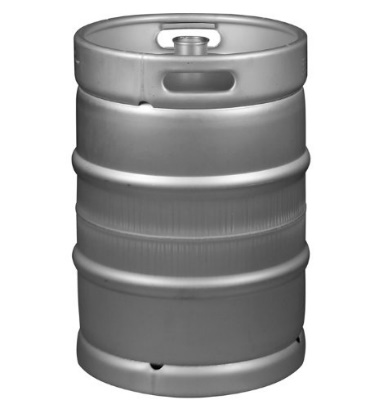 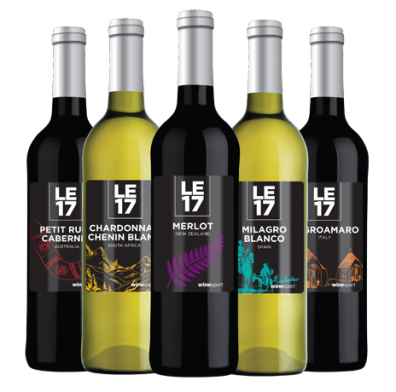 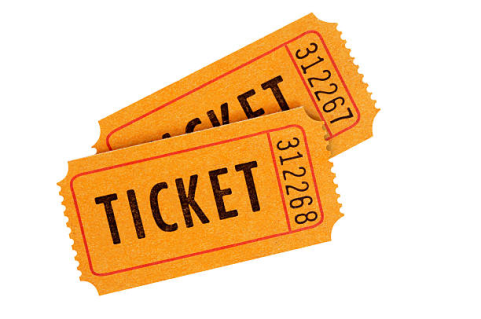 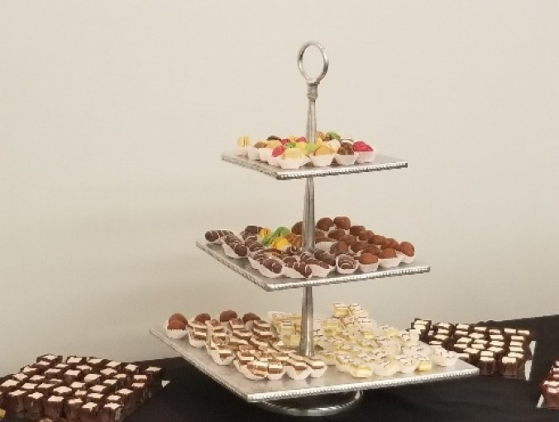 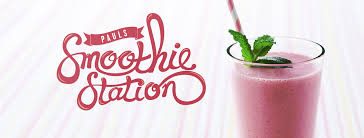 Raffle Prize Donation
Sponsor receives:
Recognition on Raffle Prize slide on Media Wall display 
Recognition on Exhibitor and Raffle Prize one-sheet in 2,000+ conference notebooks
Recognition on sponsor slide in breakfast, lunch and reception slide show
Recognition at Registration Desk
Sponsorship logo in Sponsorship Information posted at calcupa.org
Recognition during raffle prize drawings at Thursday’s luncheon
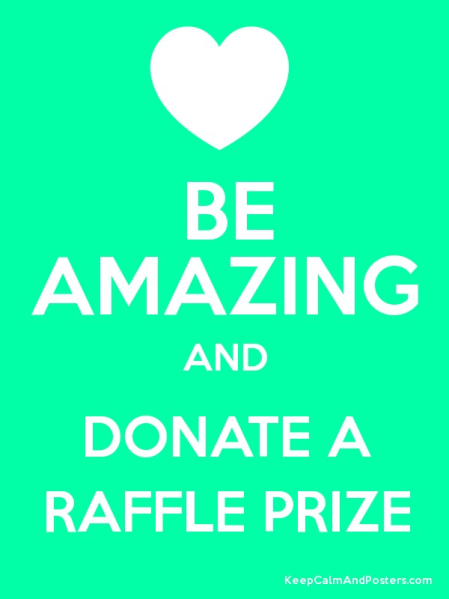 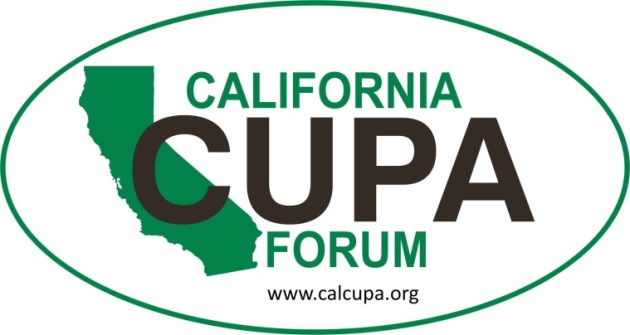 For answers to questions on sponsorship opportunities
 or to submit a proposal
please contact:

Patti Rosol-Cary
ceuadmin@calcupa.org
714-765-4081
714-262-1721
 
Sheryl Baldwin
sheryl@calcupa.org
530-676-0815

Thank you, in advance, for your consideration!